CSE P 501 – Compilers
Dynamic Languages
Hal Perkins
Autumn 2011
12/6/2011
© 2002-11 Hal Perkins & UW CSE
X2-1
References
An Efficient Implementation of Self, a dynamically-typed object-oriented language based on prototypes                      Chambers, Unger, Lee, OOPSLA 1989



Slides by Vijay Menon, CSE 501, Sp09, adapted from slides by Kathleen Fisher
12/6/2011
© 2002-11 Hal Perkins & UW CSE
X2-2
Dynamic Typing
JavaScript:
 
 function foo(a, b) {
  t1 = a.x;     // runtime field lookup  
  t2 = b.y();   // runtime method lookup 
  t3 = t1 + t2; // runtime dispatch on ‘+’  
  return t3;
 }
12/6/2011
© 2002-11 Hal Perkins & UW CSE
X2-3
Overview
Self
20+ year old research language
One of earliest JIT compilation systems
Pioneered techniques used today
JavaScript
Self with a Java syntax
Much recent work to optimize
12/6/2011
© 2002-11 Hal Perkins & UW CSE
X2-4
Self
Prototype-based pure object-oriented language
Designed by Randall Smith (Xerox PARC) and David Ungar (Stanford University)
Successor to Smalltalk-80
“Self: The power of simplicity” at OOPSLA ‘87
Initial implementation done at Stanford; then project shifted to Sun Microsystems Labs
Vehicle for implementation research
Self 4.4 available from selflanguage.org
12/6/2011
© 2002-11 Hal Perkins & UW CSE
X2-5
Design Goals
Occam’s Razor: Conceptual economy
Everything is an object.
Everything done using messages.
No classes 
No variables
Concreteness
Objects should seem “real”
GUI to manipulate objects directly
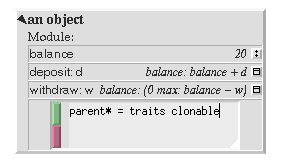 12/6/2011
© 2002-11 Hal Perkins & UW CSE
X2-6
How successful?
Very well-designed language, but…
Few users: not a popular success
However, many research innovations
Very simple computational model
Enormous advances in compilation techniques
Influenced the design of Java compilers
12/6/2011
© 2002-11 Hal Perkins & UW CSE
X2-7
Language Overview
Dynamically typed
Everything is an object
All computation via message passing
Creation and initialization done by copying example object
Operations on objects:
send messages
add new slots
replace old slots
remove slots
12/6/2011
© 2002-11 Hal Perkins & UW CSE
X2-8
Objects and Slots
Object consists of named slots.
Data
Such slots return contents upon evaluation; so act like variables
Assignment
Set the value of                                            associated slot
Method 
Slot contains Self code
Parent
References an object to inherit its slots
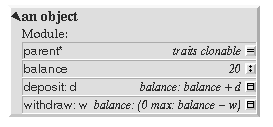 12/6/2011
© 2002-11 Hal Perkins & UW CSE
X2-9
Messages and Methods
clone
…
When a message is sent, search the receiver object for a slot with that name
If none found, all parents are searched
Runtime error if more than one parent has a slot with the same name
If slot found, its contents are evaluated and returned
Runtime error if no slot found
parent*
print
…
parent*
x
3
x:

12/6/2011
© 2002-11 Hal Perkins & UW CSE
X2-10
Messages and Methods
clone
…
obj x
3
parent*
obj print
print point object
print
…
obj x: 4
obj
after setting 
x to 4.
parent*
x
3
x:

12/6/2011
© 2002-11 Hal Perkins & UW CSE
X2-11
parent*
parent*
x
4
x
random number generator
y
17
x:

y
o
y:

y:

Mixing State and Behavior
parent*
…
+
add points
12/6/2011
© 2002-11 Hal Perkins & UW CSE
X2-12
Object Creation
To create an object,   we copy an old one
We can add new methods, override existing ones, or even remove methods
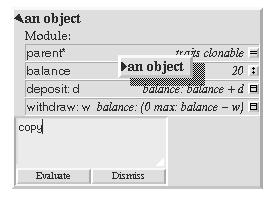 These operations also apply to parent slots
12/6/2011
© 2002-11 Hal Perkins & UW CSE
X2-13
Changing Parent Pointers
frog
jump
…
prince
dance
…
eatFly
…
eatCake
…
p
parent*
parent*:

p jump.
p eatFly.
p parent: prince.
p dance.
name
Charles
name:

12/6/2011
© 2002-11 Hal Perkins & UW CSE
X2-14
Changing Parent Pointers
frog
jump
…
prince
dance
…
eatFly
…
eatCake
…
p
parent*
parent*:

p jump.
p eatFly.
p parent: prince.
p dance
name
Charles
name:

12/6/2011
© 2002-11 Hal Perkins & UW CSE
X2-15
Disadvantages of classes?
Classes require programmers to understand a more complex model
To make a new kind of object, we have to create a new class first
To change an object, we have to change the class 
Infinite meta-class regression
But: Does Self require programmers to reinvent structure?
Common to structure Self programs with traits: objects that simply collect behavior for sharing
12/6/2011
© 2002-11 Hal Perkins & UW CSE
X2-16
Contrast with C++
C++ 
Restricts expressiveness to ensure efficient implementation 
Self 
Provides unbreakable high-level model of underlying machine
Compiler does fancy optimizations to obtain acceptable performance
12/6/2011
© 2002-11 Hal Perkins & UW CSE
X2-17
Implementation Challenges I
Many, many slow function calls:
Function calls generally somewhat expensive
Dynamic dispatch makes message invocation even slower than typical procedure calls
OO programs tend to have lots of small methods
Everything is a message: even variable access!
“The resulting call density of pure object-oriented programs is staggering, and brings naïve implementations to their knees” [Chambers & Ungar, PLDI 89]
12/6/2011
© 2002-11 Hal Perkins & UW CSE
X2-18
Implementation Challenges II
No static type system
Each reference could point to any object, making it hard to find methods statically
No class structure to enforce sharing 
Copies of methods in every object creates lots of space overhead
Optimized Smalltalk-80 is roughly 10 times slower than optimized C
12/6/2011
© 2002-11 Hal Perkins & UW CSE
X2-19
Optimization Strategies
Avoid per object space requirements
Compile, don’t interpret
Avoid method lookup
Inline methods wherever possible 
Saves method call overhead
Enables further optimizations
12/6/2011
© 2002-11 Hal Perkins & UW CSE
X2-20
Fixed
Info
Clone Families(Objects created from same prototype)
Avoid per object data
Implementation
prototype
Mutable
Map:
Fixed
Model
clone family
Mutable
Mutable
Mutable
Mutable
Mutable
Mutable
Mutable
Mutable
Map
Fixed
Map
Fixed
Map
Fixed
Map
Fixed
X2-21
[Speaker Notes: Clone family: objects created from the same prototype.  All such objects are identical except for their assignable slots.
Factor the common information into a “map.”
Representation of an object is the contents of the assignable slots plus a pointer to the shared map object.
For each slot, the map contains:
. the name of the slot
. whether it is a parent
. the offset of the associated data in the object if the slot is assignable
. the value if it is not assignable.
If the user changes a constant slot, then a new map is created for the resulting object.
Under the hood, the maps play the role of classes/types from class-based object-oriented languages, but the user does not have to know.
Compiler treats the map of an object as its internal type, used intensively during optimization.]
Dynamic Compilation
Avoid interpreting
Source
Byte Code
Machine Code
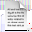 LOAD R0
MOV R1 2
ADD R1 R2
…
01001010010011000100101101000110
First
method 
execution
Method
is entered
Method is converted to byte codes when entered into the system
Compiled to machine code when first executed
Code stored in cache
 if cache fills, previously compiled method flushed
Requires entire source (byte) code to be available at runtime
12/6/2011
© 2002-11 Hal Perkins & UW CSE
X2-22
Lookup Cache
Avoid method lookup
Cache of recently used methods, indexed by (receiver type, message name) pairs
When a message is sent, compiler first consults cache
if found: invokes associated code
if absent: performs general lookup and potentially updates cache
Berkeley Smalltalk would have been 37% slower without this optimization
12/6/2011
© 2002-11 Hal Perkins & UW CSE
X2-23
Static Type Prediction
Avoid method lookup
Compiler predicts types that are unknown but likely:
Arithmetic operations (+, -, <, etc.) have small integers as their receivers 95% of time in Smalltalk-80
ifTrue had Boolean receiver 100% of the time.
Compiler inlines code (and test to confirm guess):
if type = smallInt jump to method_smallInt
call general_lookup
12/6/2011
© 2002-11 Hal Perkins & UW CSE
X2-24
Inline Caches
Avoid method lookup
First message send from a call site :
general lookup routine invoked
call site back-patched
is previous method still correct?
yes: invoke code directly
no: proceed with general lookup & backpatch
Successful about 95% of the time
All compiled implementations of Smalltalk and Self use inline caches.
12/6/2011
© 2002-11 Hal Perkins & UW CSE
X2-25
Polymorphic Inline Caches
Avoid method lookup
Typical call site has <10 distinct receiver types 
Often can cache all receivers
At each call site, for each new receiver, extend patch code:



After some threshold, revert to simple inline cache (megamorphic site)
Order clauses by frequency
Inline short methods into PIC code
if type = rectangle jump to method_rect
if type = circle    jump to method_circle
call general_lookup
12/6/2011
© 2002-11 Hal Perkins & UW CSE
X2-26
Customized Compilation
Inline methods
Compile several copies of each method, one for each receiver type
Within each copy:
Compiler knows the type of self
Calls through self can be statically selected and inlined
Enables downstream optimizations
Increases code size
12/6/2011
© 2002-11 Hal Perkins & UW CSE
X2-27
Type Analysis
Inline methods
Constructed by compiler by flow analysis
Type: set of possible maps for object 
Singleton: know map statically
Union/Merge: know expression has one of a fixed collection of maps
Unknown: know nothing about expression
If singleton, we can inline method
If type is small, we can insert type test and create branch for each possible receiver (type casing)
12/6/2011
© 2002-11 Hal Perkins & UW CSE
X2-28
Message Splitting
Inline methods
Type information above a merge point is often better
Move message send “before” merge point:
duplicates code
improves type information
allows more inlining
12/6/2011
© 2002-11 Hal Perkins & UW CSE
X2-29
PICS as Type Source
Inline methods
Polymorphic inline caches build a call-site specific type database as the program runs 
Compiler can use this runtime information rather than the result of a static flow analysis to build type cases
Must wait until PIC has collected information
When to recompile?
What should be recompiled?
Initial fast compile yielding slow code; then dynamically recompile – hotspots
12/6/2011
© 2002-11 Hal Perkins & UW CSE
X2-30
Performance Improvements
Initial version of Self was 4-5 times slower than optimized C
Adding type analysis and message splitting got within a factor of 2 of optimized C
Replacing type analysis with PICS improved performance by further 37%
Current Self compiler is within a factor of 2 of optimized C.
12/6/2011
© 2002-11 Hal Perkins & UW CSE
X2-31
Impact on Java
Sun cancels Self
Self with
PICs
Animorphics
Smalltalk
Java becomes popular
Animorphics
Java
Java 
Hotspot
Sun buys A.J.
12/6/2011
© 2002-11 Hal Perkins & UW CSE
X2-32
Summary of Self
“Power of simplicity”
Everything is an object: no classes, no variables 
Provides high-level model that can’t be violated (even during debugging)
Fancy optimizations recover reasonable performance
Many techniques now used in Java compilers 
Papers describing various optimization techniques available from Self web site
12/6/2011
© 2002-11 Hal Perkins & UW CSE
X2-33
JavaScript
Self-like language with Java syntax
Dynamic OO language
Prototypes instead of classes
Nothing to do with Java beyond syntax

Originated in Netscape

“Standard” on today’s browsers
12/6/2011
© 2002-11 Hal Perkins & UW CSE
X2-34
High-performance JavaScript
Self approach:
V8 (Google Chrome)
SquirrelFish Extreme (Safari / WebKit)
Trace compilation:
TraceMonkey (Firefox)
Tamarin (Adobe Flash/Flex)
12/6/2011
© 2002-11 Hal Perkins & UW CSE
X2-35
V8 (Google Chrome)
Three primary features
Fast property access
Hidden classes
Dynamic compiler
Compile on first invocation
Inline caching with back patching
Generational garbage collection
Segmented by types
See http://code.google.com/apis/v8/design.html
12/6/2011
© 2002-11 Hal Perkins & UW CSE
X2-36
Trace-Based Compilation
Interpret initially
Record trace information
Single entry, multiple exit
Loop header is typically trace start
Compile hot trace (hot path through flowgraph)
Interpreter jumps to trace code when available
Stitch multiple traces together
Specialize hot path (omit redundant checks)
Claim this achieves benefits of inline caching
12/6/2011
© 2002-11 Hal Perkins & UW CSE
X2-37